Проект на тему :«Сенсорное развитие детей дошкольного возраста »
Подготовила : Аминова А.К.

 2017г.
«Что такое сенсорное развитие?»
Сенсорное развитие (от лат. sensus – чувство, ощущение) предполагает формирование у ребенка процессов восприятия и представлений о предметах, объектах и явлениях окружающего мира. Сенсорное  развитие является условием успешного овладения любой практической деятельностью.
Вид проекта: познавательно- интеллектуальныйДлительность проекта :- краткосрочныйУчастники проекта :– воспитатель, воспитанники группы.
Актуальность
- Сенсорному развитию в дошкольном возрасте отводится важнейшее место, однако практический опыт применения дидактических игр предоставлен недостаточно и нуждается в дальнейшей разработке с учетом новейших исследований, что подтверждает актуальность выбранной темы.
-Недостаточные условия для организации игр, направленных на сенсорное развитие детей с ОВЗ в группе;
-Низкий уровень сенсорного развития детей ОВЗ, вновь поступивших в детский сад;-Низкий уровень  родителей в понимании значения сенсорного воспитания ребенка.
Цель самообразования:
-Повышение профессиональной компетентности в вопросах обучения детей  раннего возраста; 

-Формирование сенсорных эталонов и способностей, позволяющих маленькому человеку всесторонне воспринимать окружающий мир
-Развивать мелкую моторику и сенсорные навыки детей с ОВЗ
Мною были поставлены следующие задачи:
-Изучить учебную и методическую литературу по теме «Сенсорное развитие детей дошкольного возраста»
-Создать развивающую среду, способствующую формированию у детей эмоциональной отзывчивости, повышение профессиональной компетентности в вопросах обучения детей и с детьми ОВЗ;
-Различать и называть простейшие геометрические формы: круг, куб, квадрат.
- Изучить учебную и научно-методическую литературу по данной теме; 
- Закрепить счёт до 9
- Повышать педагогическую просвещенность родителей на тему «Сенсорное развитие детей дошкольного возраста»
Ожидаемый результат
-Овладение детьми сенсорными эталонами в соответствии с поставленными задачами
 
- Улучшилась мелкая моторика рук у детей с ОВЗ; 

- Взаимодействуют друг с другом; 

- Применяют полученные знания в самостоятельной деятельности;  

У детей сформирован устойчивый интерес к играм и игрушкам, способствующим сенсорному развитию. 
 Дети научились называть цвета, величины, формы, сравнивать их по цвету, размеру, считать до 9
-Повысились знания по сенсорному развитию у детей ОВЗ
Моя работа направлена на:
- Формирование представлений о сенсорных эталонах;
- Обучение способам обследования предметов;
- Развитие аналитического восприятия (выделение цвета, формы, величины, счёт)
- Развитие слухового восприятия.
- В начале года не все дети владеют сенсорными эталонами.
- К концу года показатели повысились. Оттого насколько будут развиты представления, зависит полнота и точность окружающего мира.
Маленький ребенок познает мир по принципу: что вижу, с чем действую, то и познаю. Групповое помещение – это место где ребенок проводит большую часть дня. Поэтому для развития сенсорно-познавательной активности создан уголок с различными играми. Дети могут самостоятельно выбрать интеллектуальные развивающие игры.Все предметы расположены на уровне детей, они доступны, привлекательны, вызывают эмоциональный отклик у детей. На занятиях использую наглядные пособия, предметы, которые можно взять в руки, из разного материала, фактуры, устойчивые при манипуляции. Провожу дидактические игры.
«Развивающая среда по сенсорному развитию в группе» (ознакомление детей с цветом , формой, величиной.)
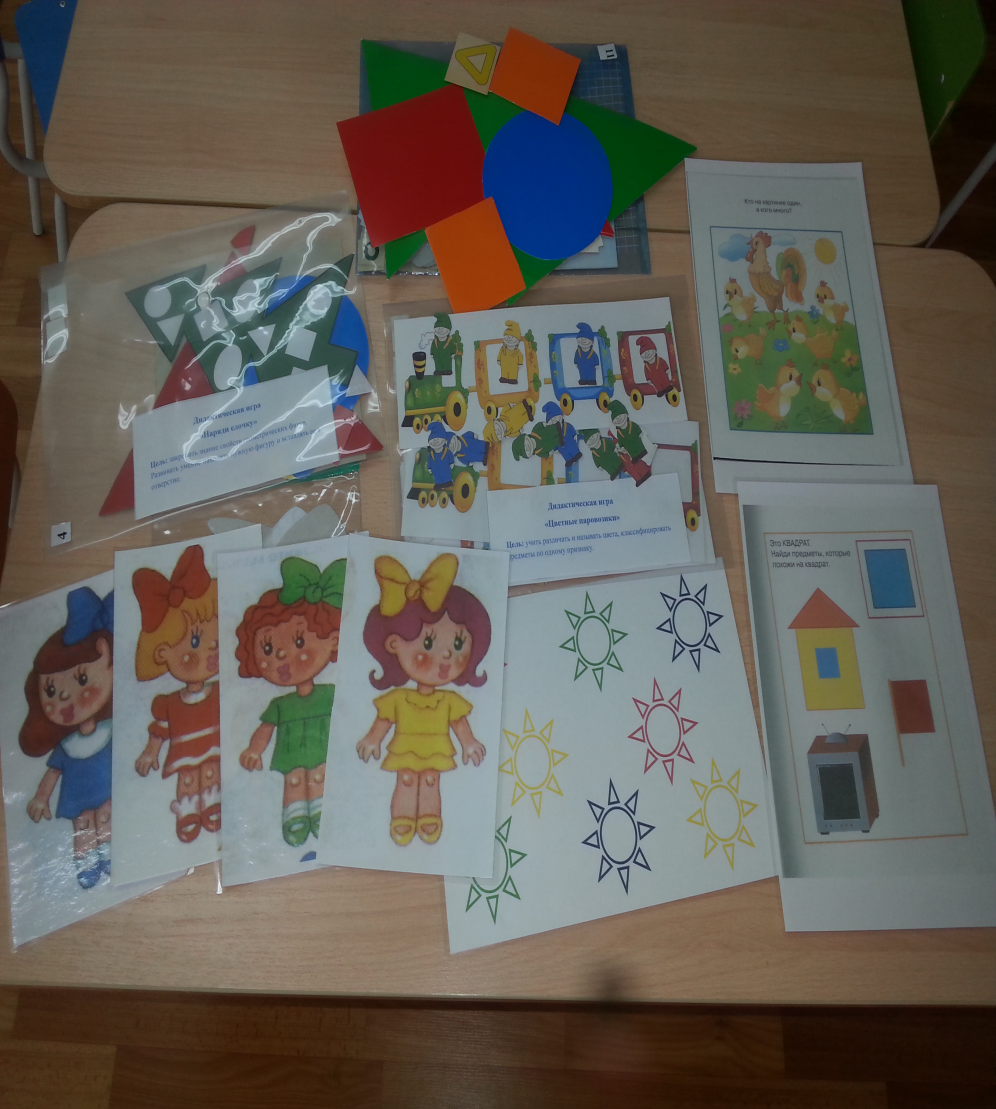 Дидактические игры
«Собери бусы»
«Найди свой домик»
«Ознакомление детей с цветом, формой и величиной.»
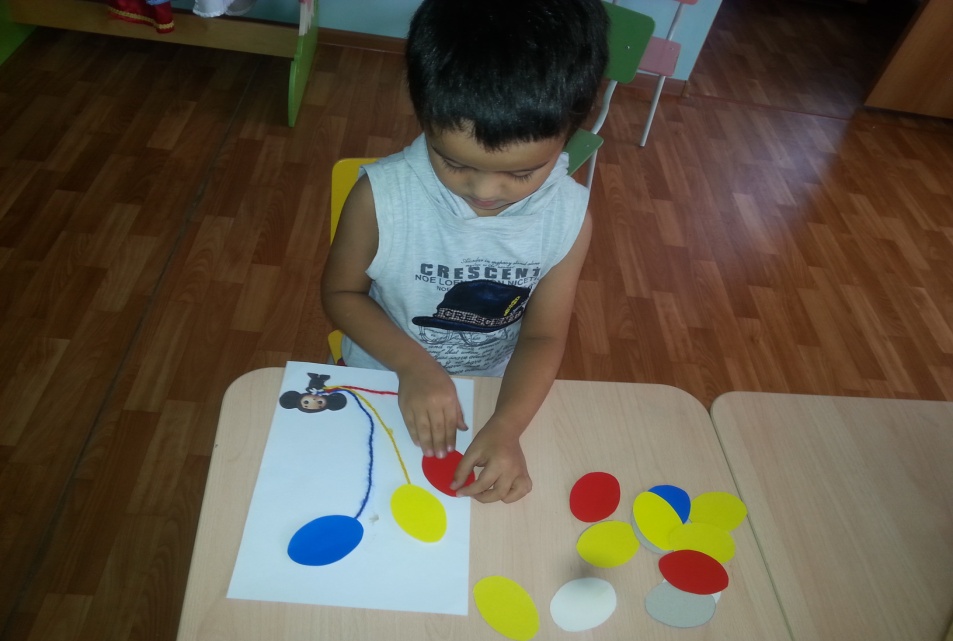 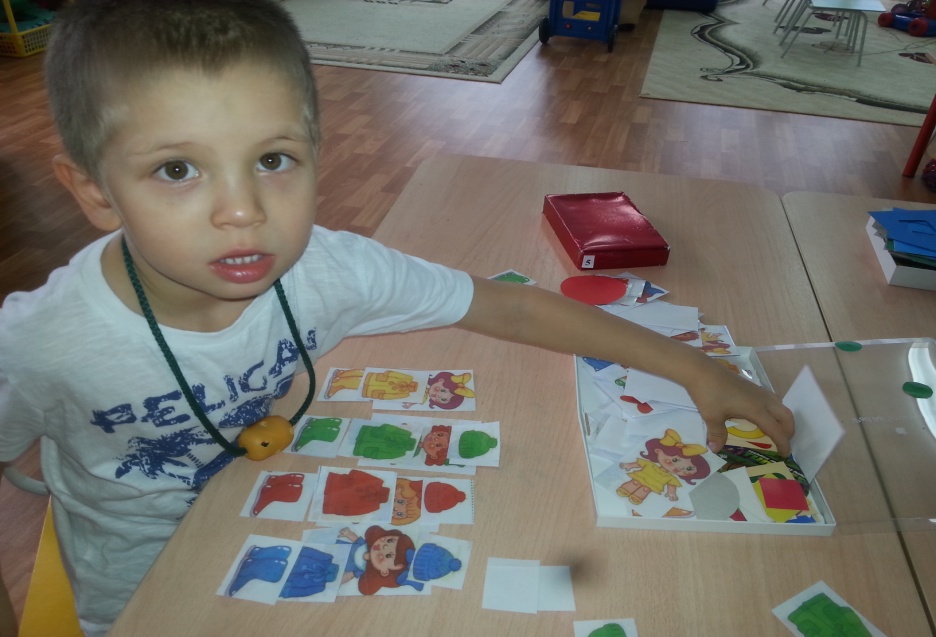 Игры со счётными палочками
«Выложи узор по схеме»
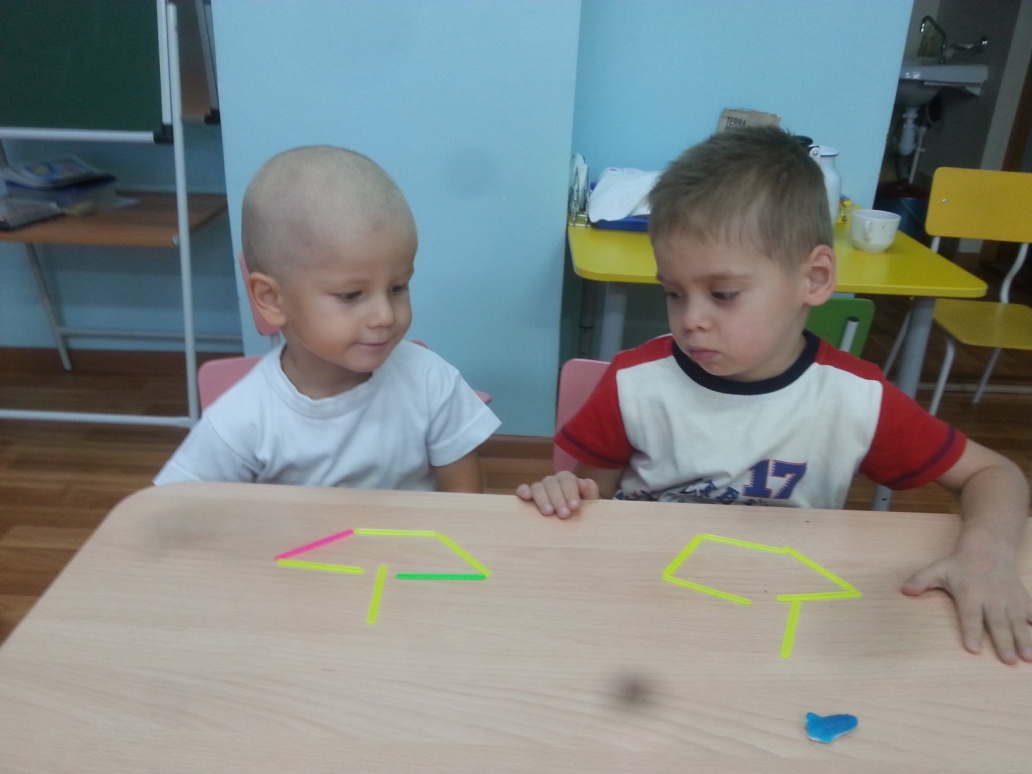 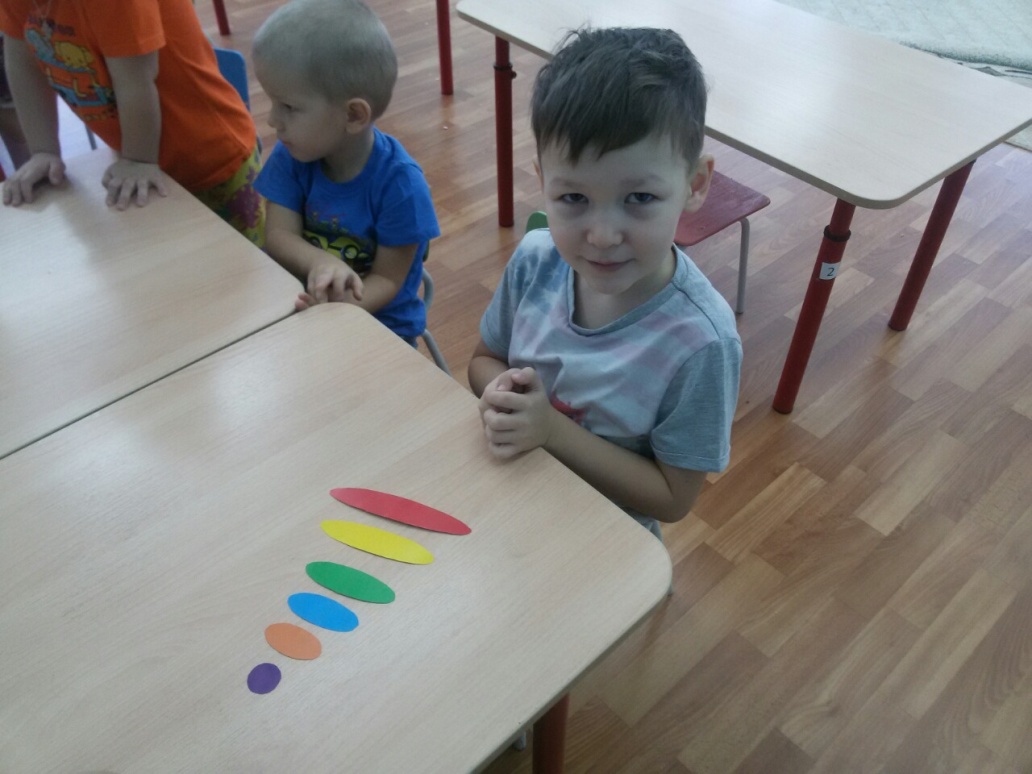 Игры на мелкую моторику с детьми ОВЗ
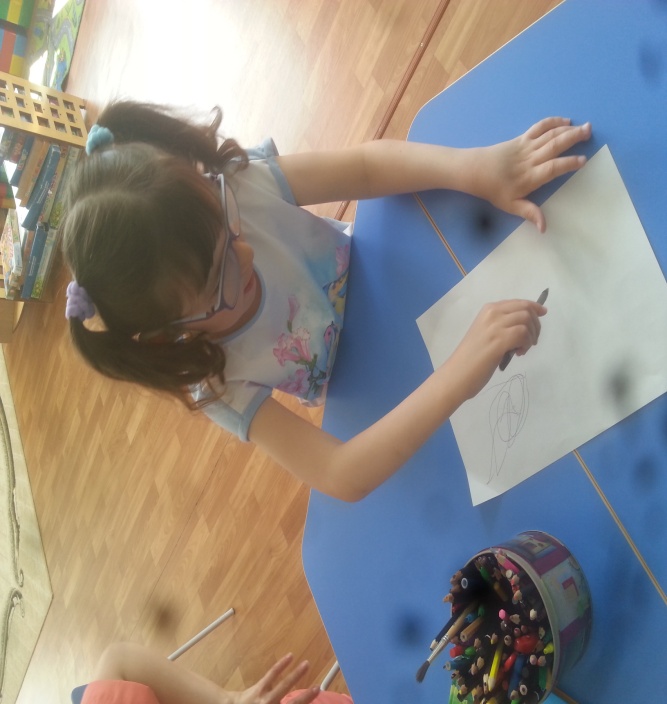 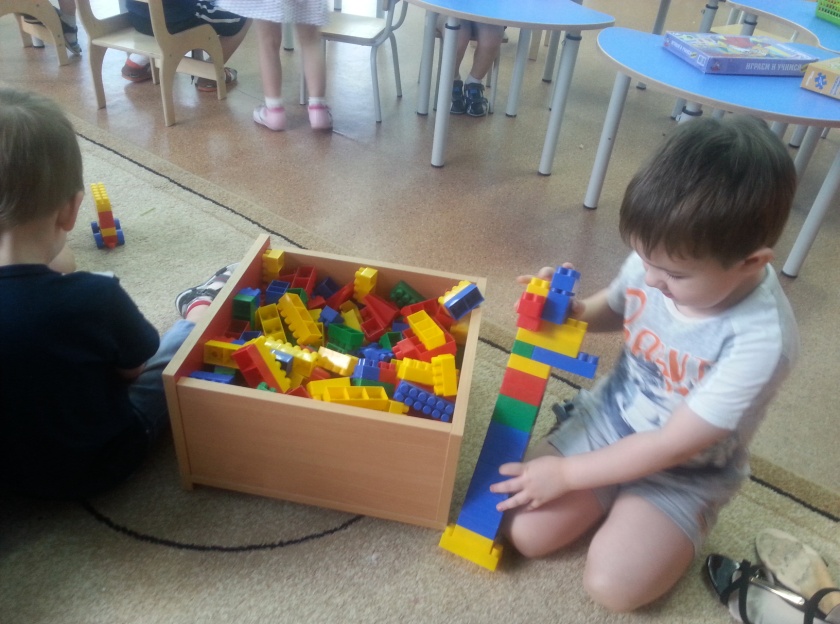 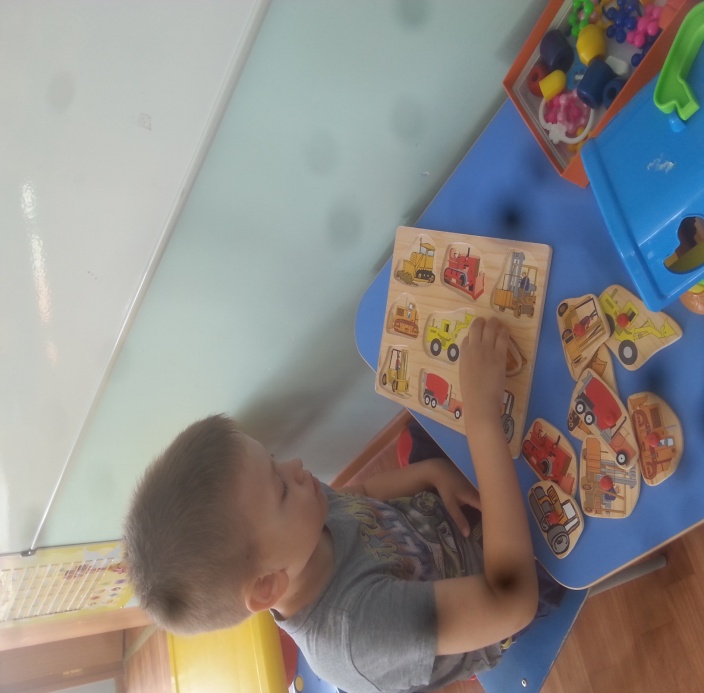 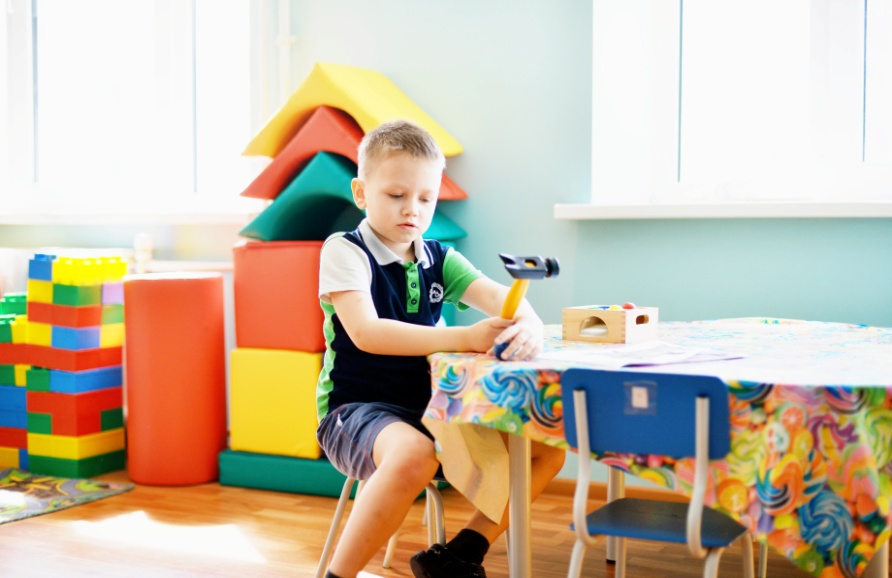 СПАСИБО ЗА ВНИМАНИЕ!